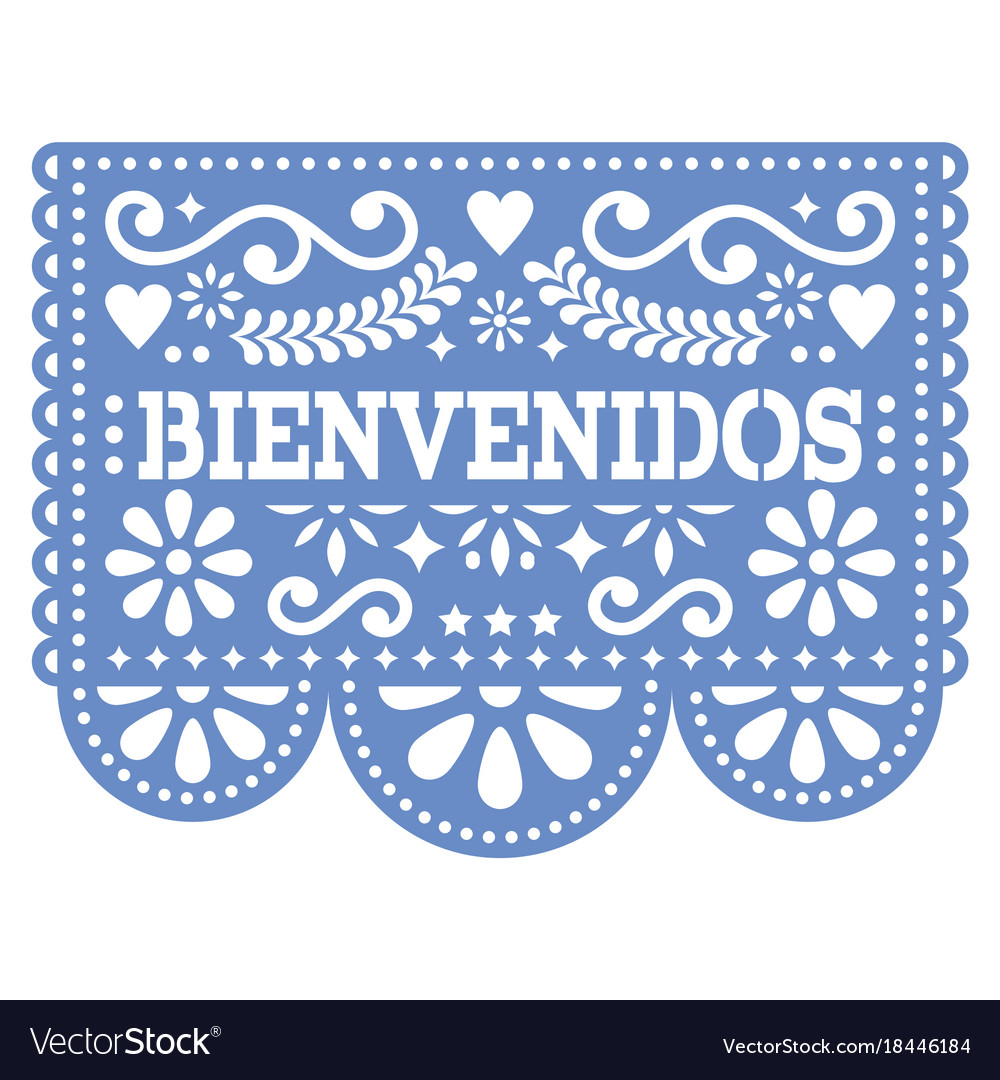 Profe Kulz
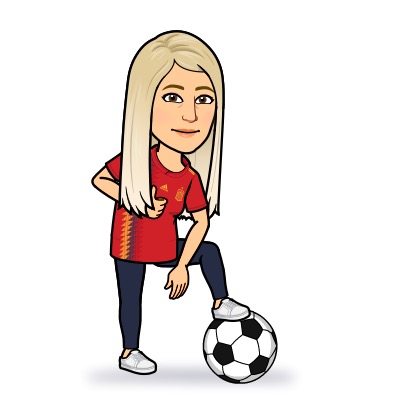 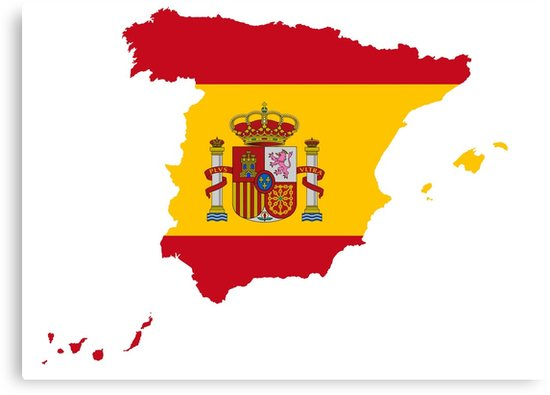 Español
España
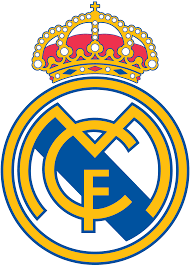 Fútbol
Real Madrid
Los Sounders
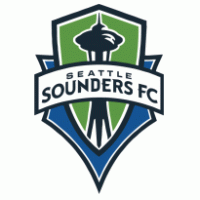 [Speaker Notes: Fútbol
Real Madrid
Los Sounders]
Procedimientos Diarios
Espera a Profe para entrar a clase.
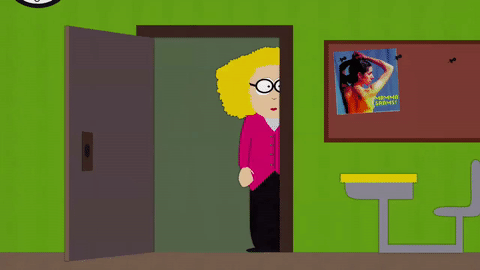 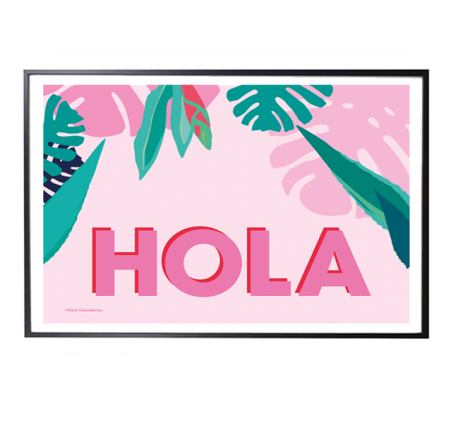 Procedimientos Diarios
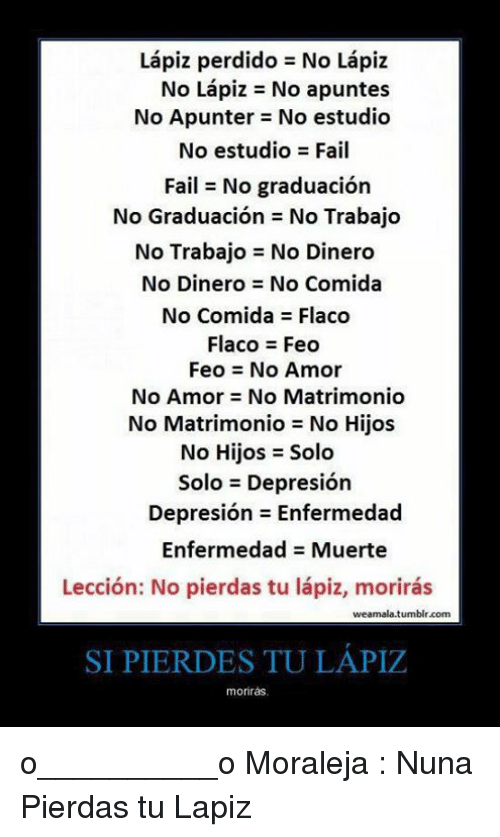 2.  Ven preparado/a.
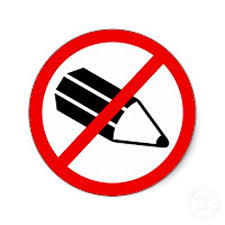 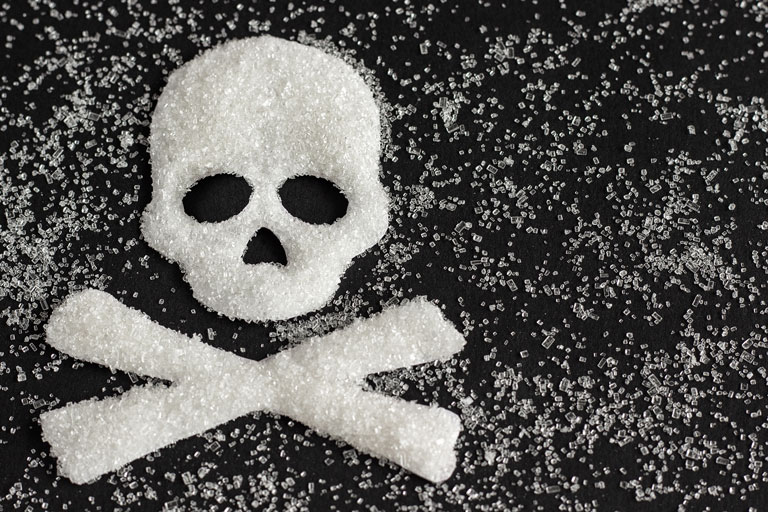 Procedimientos Diarios
Lee la actividad para empezar en tu lado de la pizarra y empiézala.
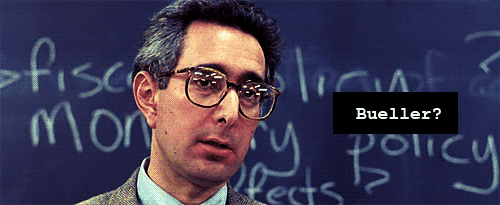 Procedimientos Diarios
4.  Mantén el español.
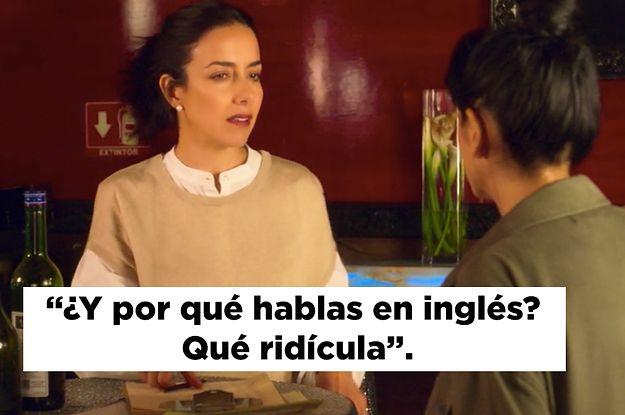 Procedimientos Diarios
Dile “adiós” a Profe cuando salgas de la clase. No recogemos hasta el último minuto de clase.
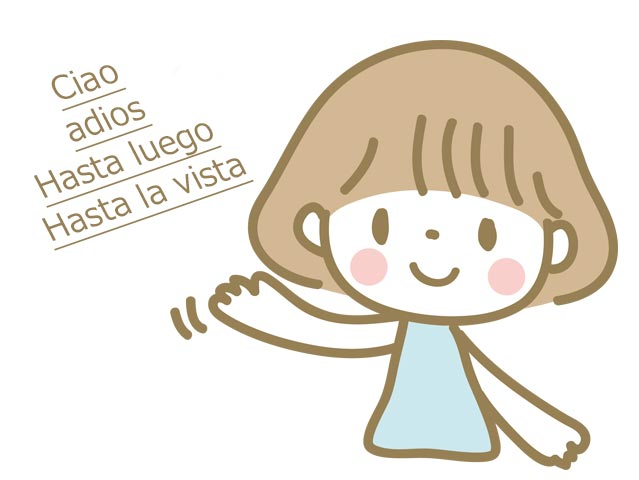 Procedimientos Diarios
Espera a Profe para entrar a clase.
Ven preparado/a.
Lee la actividad para empezar en tu lado de la pizarra y empiézala. 
Mantén el español.
Dile “adiós” a Profe cuando salgas de la clase. No recogemos hasta el último minuto de clase.